Early Start English
Tuesday Thursday 1:00 – 1:50
Online Wednesday Friday
Your name
The email address that you check REGULARLY
Your major
Where you are going to school next year
Your goals for this course
Something fun about yourself
Karen Zandarski
kzandarski@csustan.edu
Karenzandarski.weebly.com
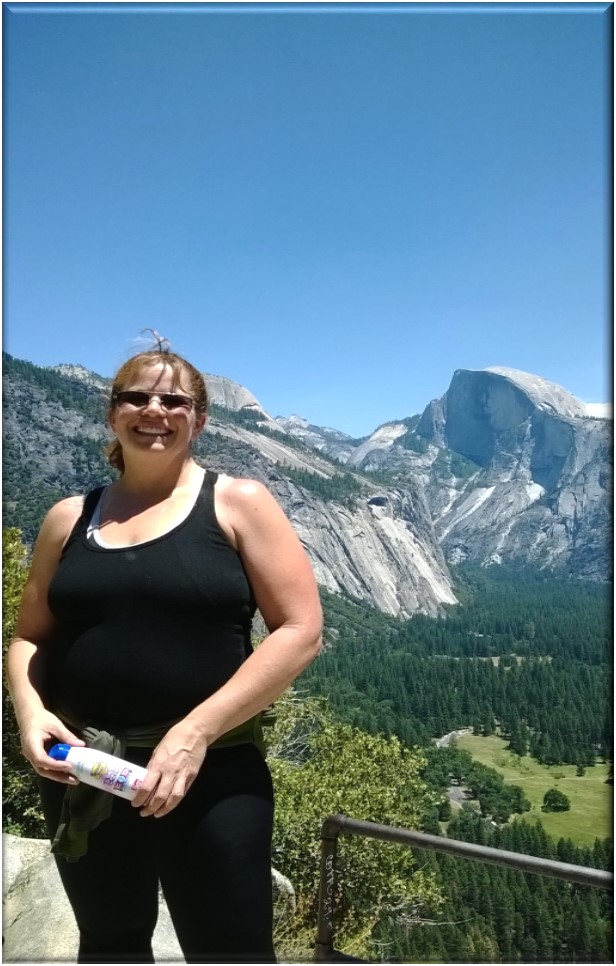 Close Reading
The How and Why of Engaging with Your Text
Close Reading
At the heart of most college courses
The ability to read a text carefully 
Apply formalistic criticism to it in order to understand, evaluate and use the text
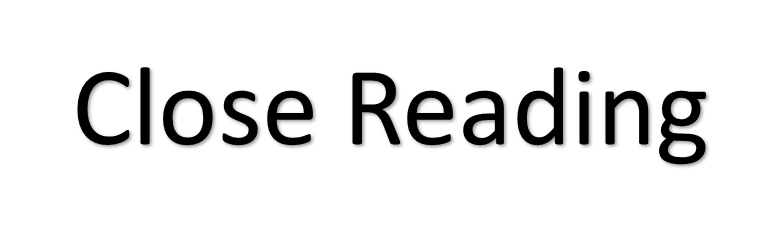 Linguistic: 
 surface linguistic elements of the text (words)
aspects of vocabulary, grammar, and syntax noting figures of speech that contribute to style.
2. Semantic: 
Review specific words in a passage at a deeper level
understand what information is being conveyed. Notice what words mean.
reading is understanding what is being said on the surface 
Reading for what is implied.
3. Structural: 
Note the relationships between words in the text 
reading is analytic. 
 assess, examine, sift, and judge a large number of items from within the text in their relationships to each other.
4. Cultural: 
Note the relationships between the text to things outside it reading is interpretive. 
Judgments are made on the work and its relationship to a large body of material outside it.